Ending Project / Final Report
Combining blister rust resistance with defense-enhancing endophytes
CAFS 16.67
George Newcombe (UI), Marc L. Rust (UI), Mary Frances Mahalovich (USDA Forest Service), Greg Adams (J.D. Irving), David Miller (Carleton University), and Mark Coleman (UI)
George Newcombe
Center for Advanced Forestry Systems 2020 Meeting
Justification
Cronartium ribicola
        White pine blister rust

Native to Asia; introduced to the West
Coast in the early 20th century.

Destroyed many native soft pine 
trees and has had disastrous 
economic consequences.

Genetic resistance has been found. 
Breeding programs were established
and these resistant seed sources are
planted throughout the Northwest.

Still not entirely effective…..
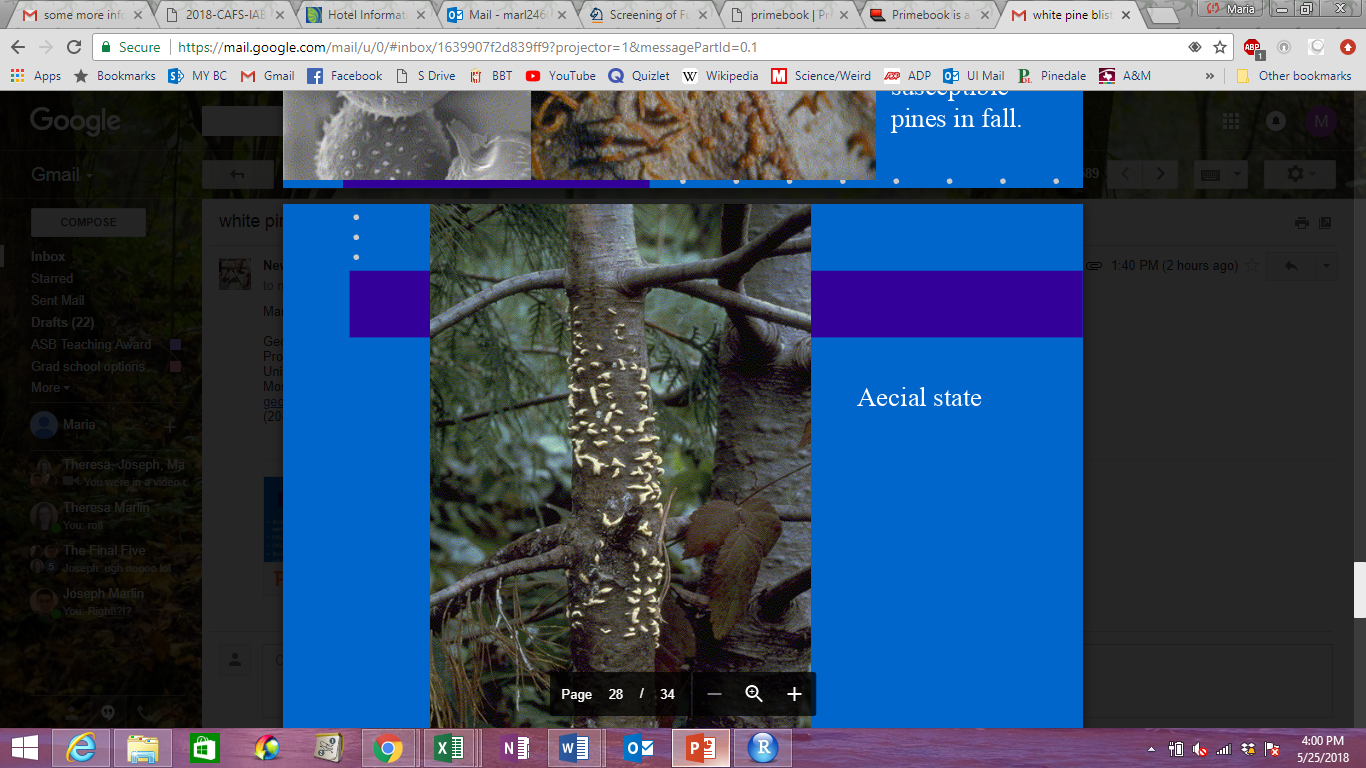 Photo from Common Tree Diseases of British Columbia by E.A. Allen, D.J. Morrison, and G.W. Wallis
[Speaker Notes: All native white pine are susceptible, but has been most destructive on WWP and sugar pine. (most acute on these two commercial species)
Less than 5% of its historic range…mountain pine beetle]
Justification
Endophytes!
An endophyte is a microbe (bacterium or fungus) that lives inside plant tissue.

Endophytes can be active in disease 
resistance.
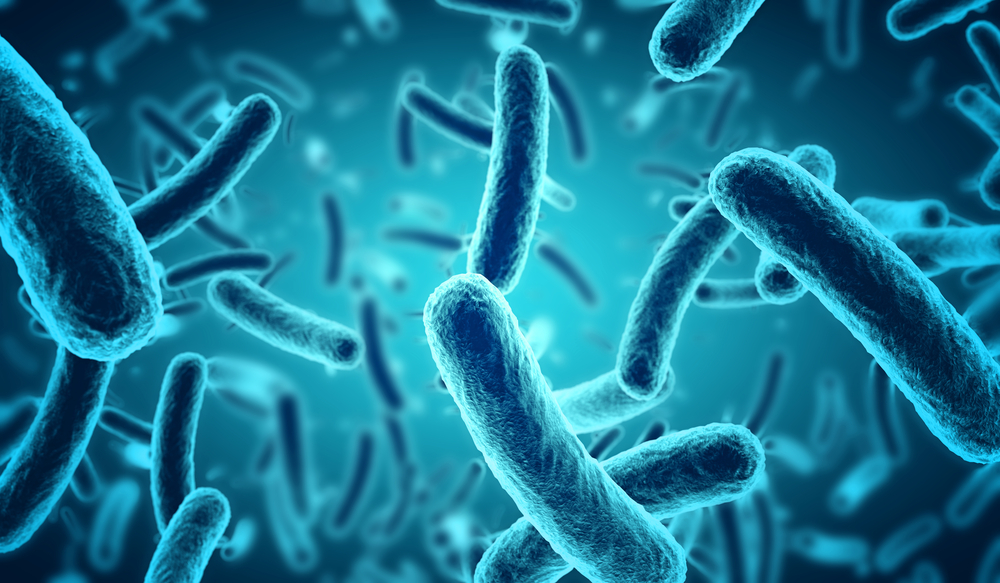 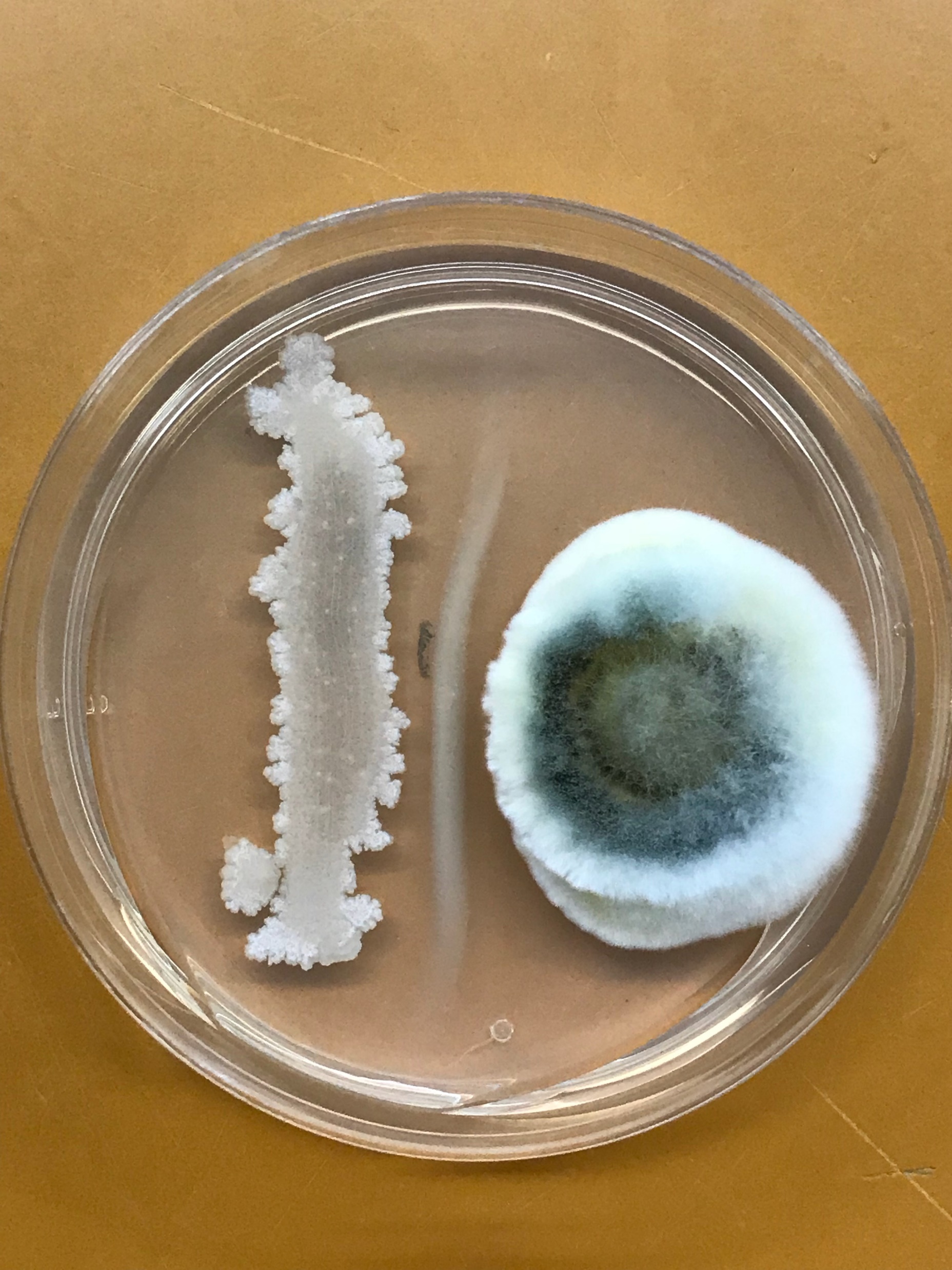 [Speaker Notes: Rice, potato, barley, corn. Can have tremendous effects
on plant fitness, ecology, and evolution.]
Justification
Center for Advanced Forestry Systems 2020 Meeting
Justification
Left side inoculated with Ulocladium plus rust, versus right side with rust only.
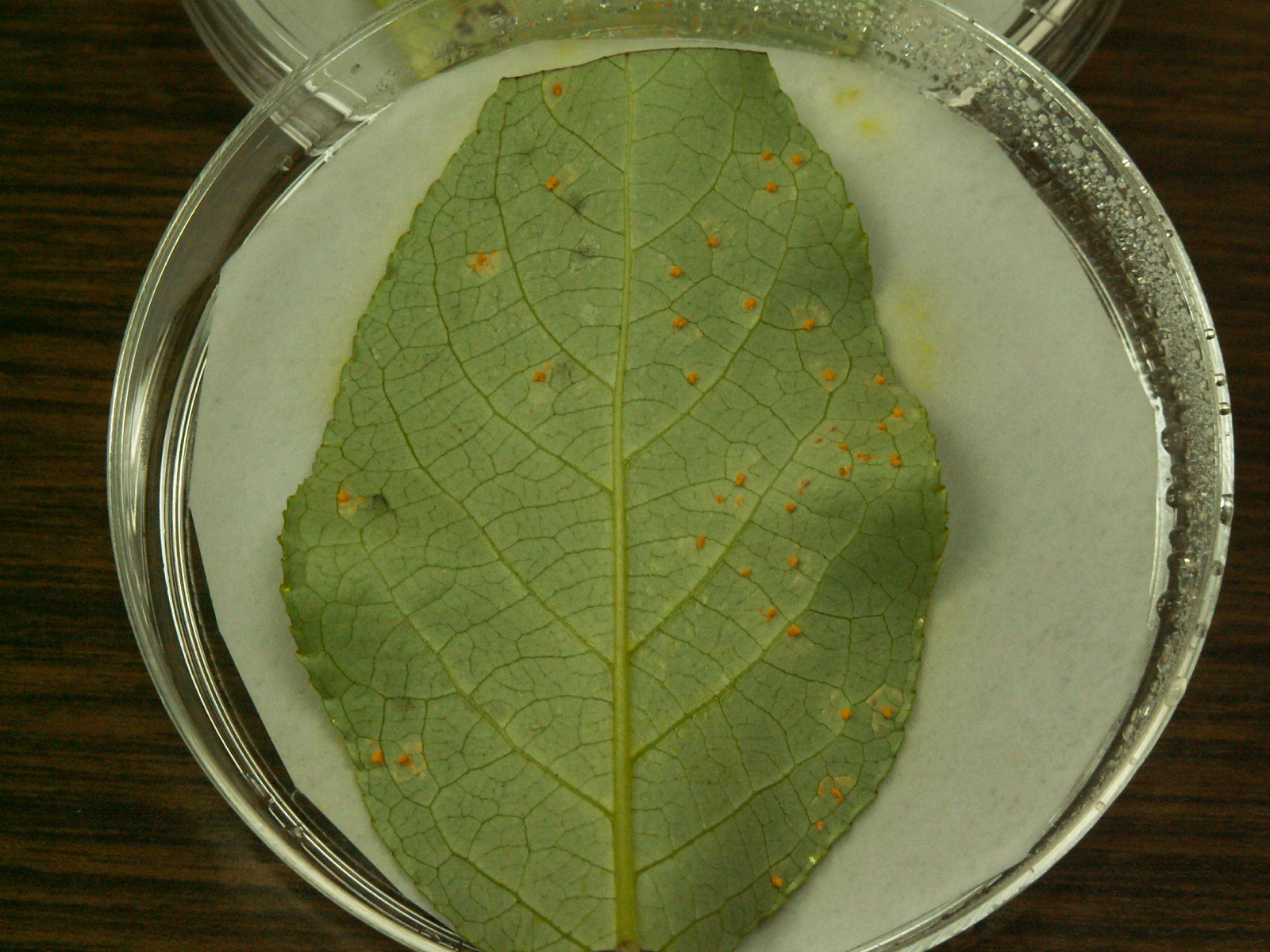 Justification
Control: left  and right sides inoculated with rust only.
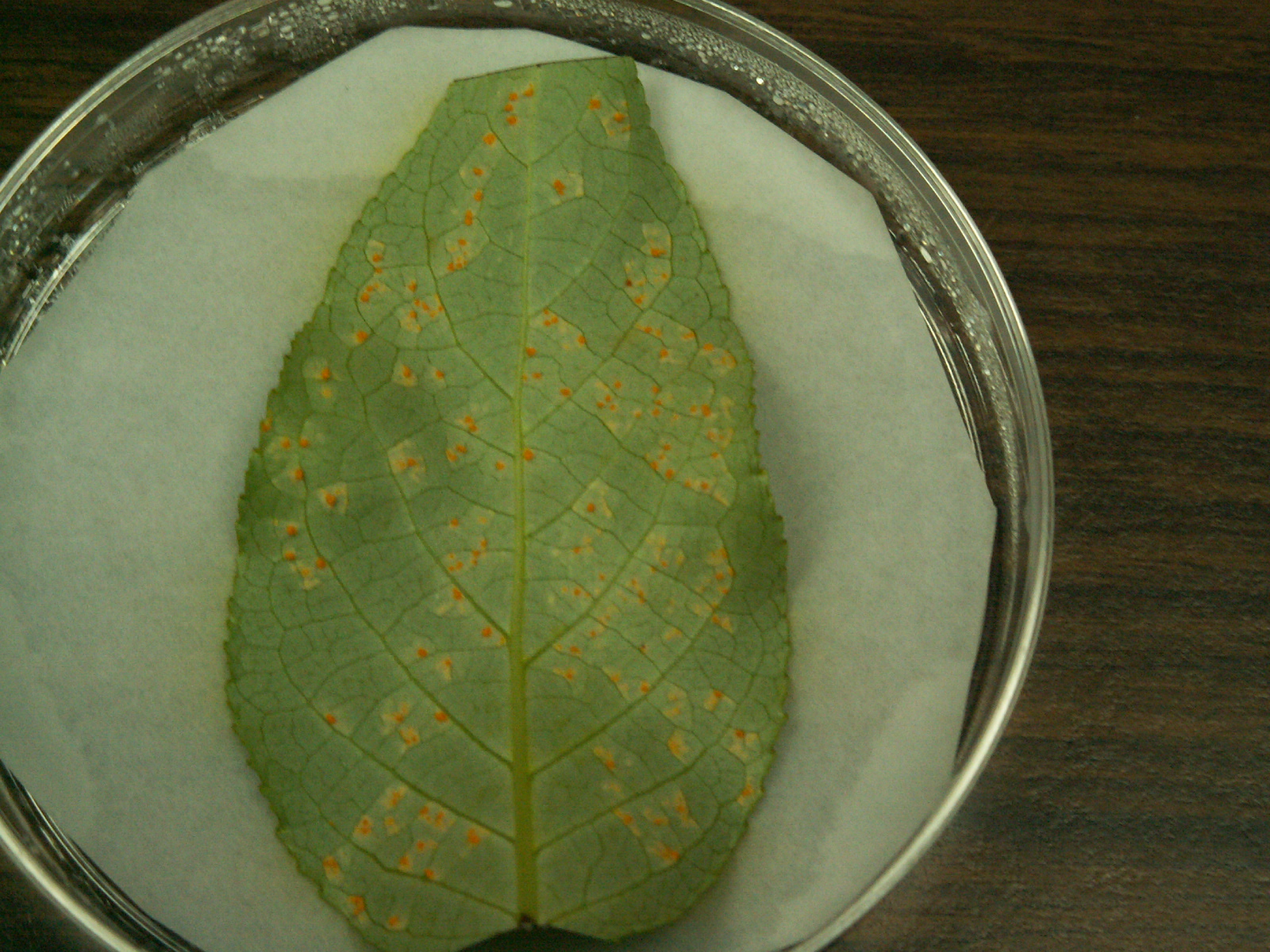 Hypotheses or Objectives
Seed endophytes: more antagonistic than needle endophytes?
Optimal defense theory

Seeds will be more 
heavily protected.

Specialized microbes?
[Speaker Notes: One microbe per seed!]
Hypotheses or Objectives
Objective

Can endophytes be used to confer white pine blister rust (WPBR) resistance to Western white pine (WWP) trees?

6 endophytes of interest:

Lophodermium nitens*
Xylaria ellisii*
Four seed endophytes isolated from WWP
 seeds. These four isolates demonstrated 
antagonist behavior towards other
endophytes in agaro.


*: Isolates provided by J.D. Irving
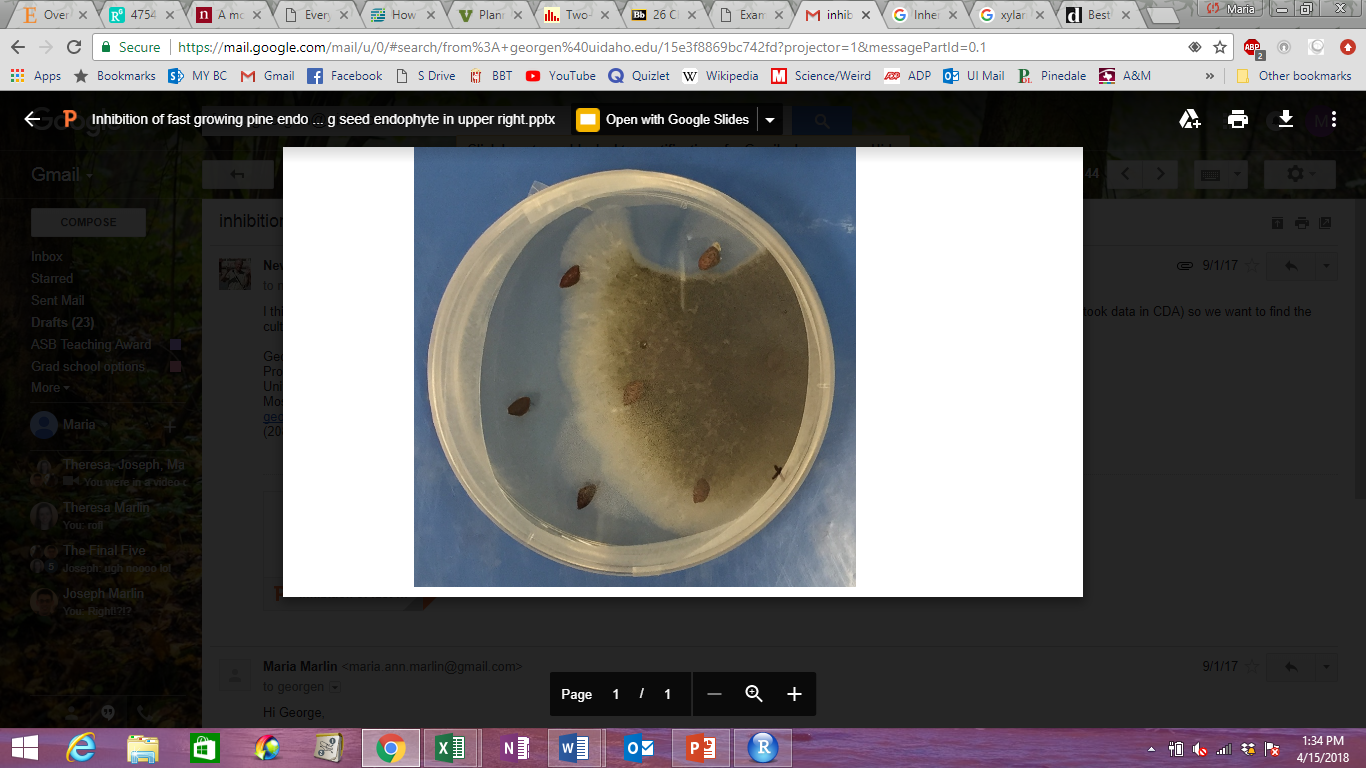 Photo: Newcombe lab
[Speaker Notes: Talk about chemicals secreted by Lophodermium and xylaria]
Methods
WWP Seed lots
BR (Bark Reaction) Resistant Lot, harvested 2005

SS (Short Shoot) Resistant Lot, collection from 5 different trees/years: ranging from 1978-2002

Susceptible Lot, harvested 2002


196 seedlings per treatment for each seed lot were inoculated with the endophytes.
[Speaker Notes: Talk about endophyte application and sowing in this slide.]
Methods
Endophyte application
Summer 2017

4 Idaho endophytes were applied in late May 2017 to the seeds prior to sowing.

L. nitens and X. ellisii were applied to foliage in August 2017. These endophytes were sprayed on remaining untreated seedlings (~2.5 months old).
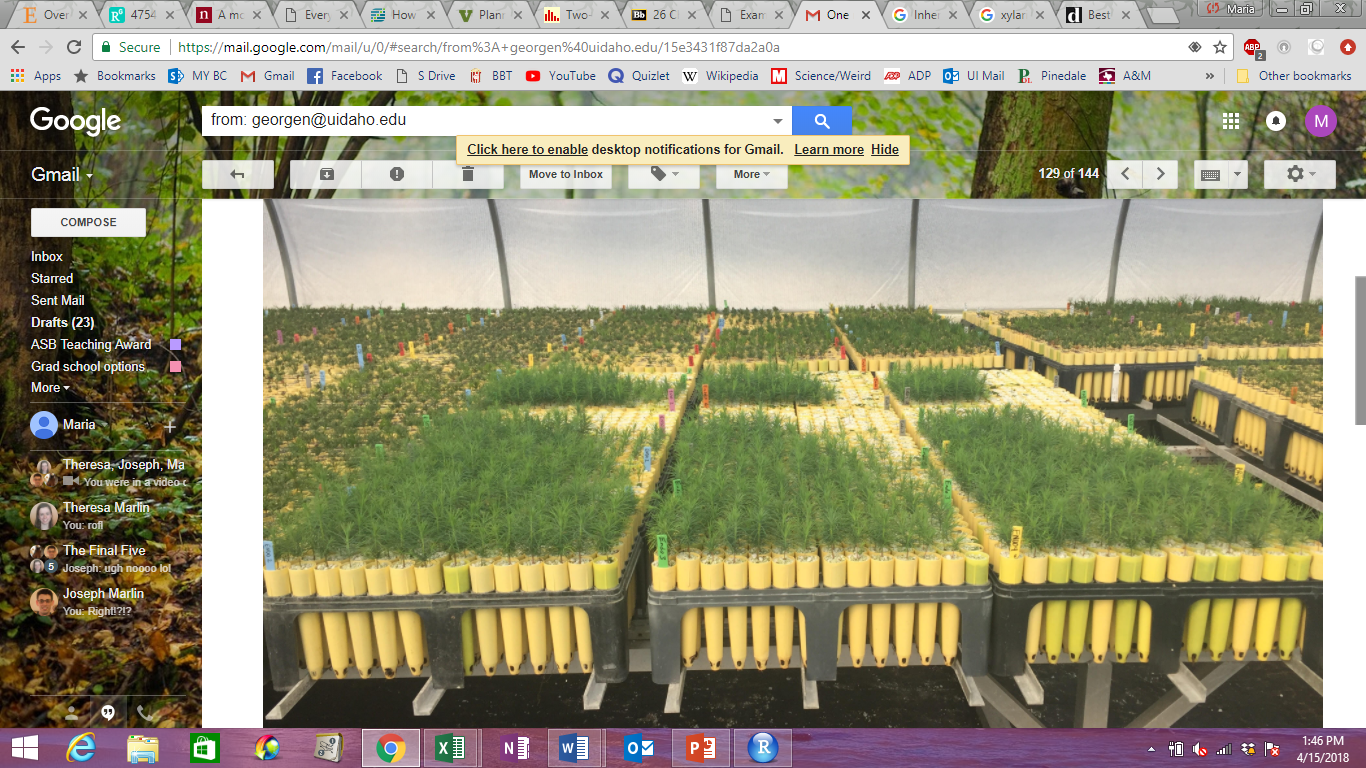 [Speaker Notes: Mention CDA]
Methods
Lophodermium nitens and Xylaria ellisii
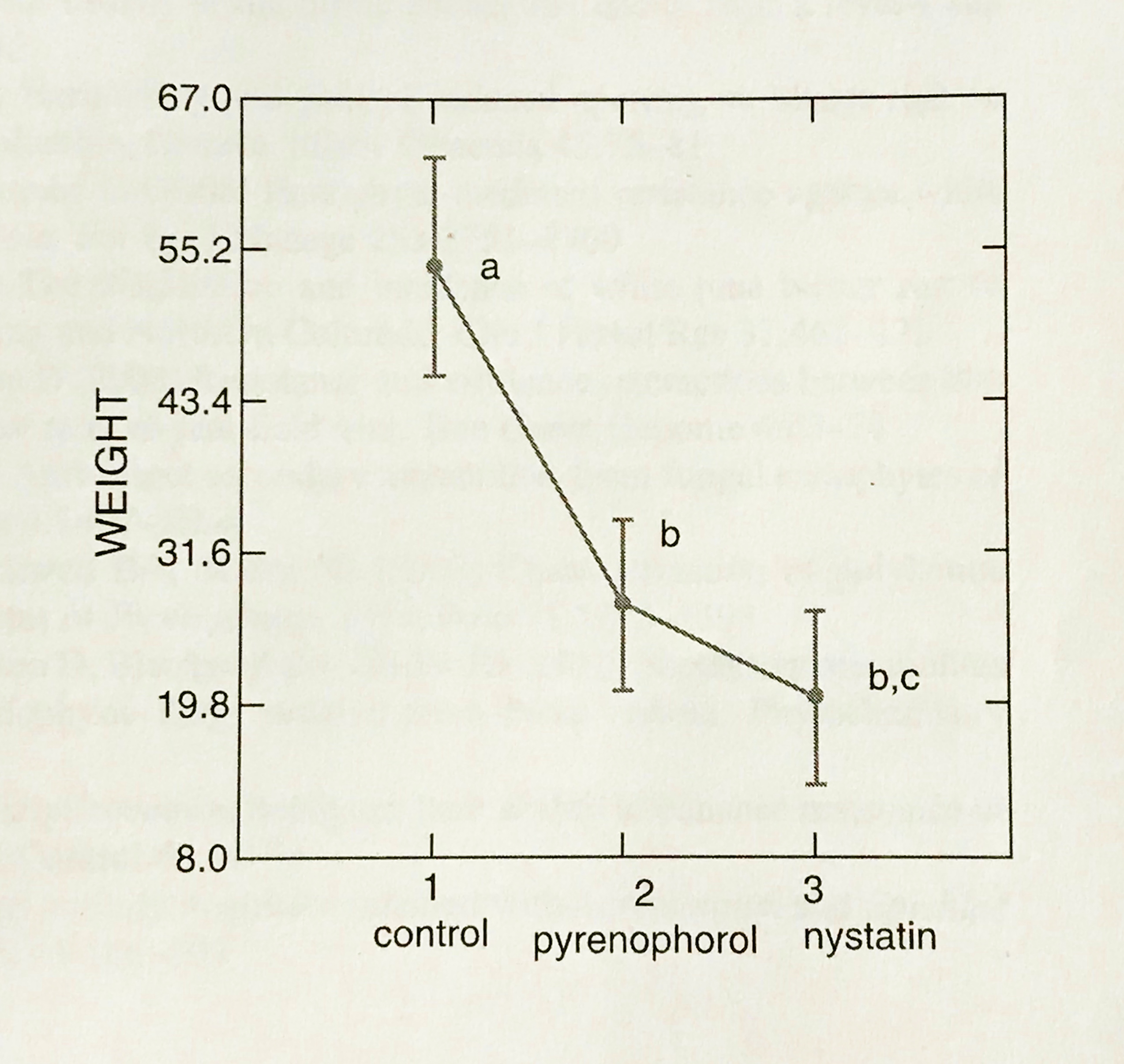 - Provided by our Canadian 
collaborators at J.D. Irving; isolated from
Eastern white pine

- High anti-fungal activity; in pure 
culture inhibits C. ribicola

- X. ellisii produces griseofulvin. 
L. nitens produces pyrenophorol.
From Sumarah et al., 2015
[Speaker Notes: Griseofulvin is used in antifungal medications. Eastern white pine. JD Irving known for developing endophyte that is inoculated into spruce seedlings for SBW]
Methods
WPBR Inoculation (What it looked like)
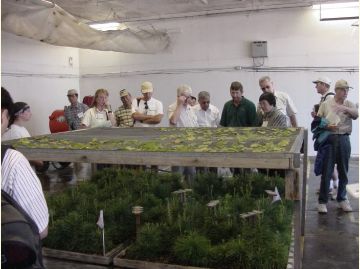 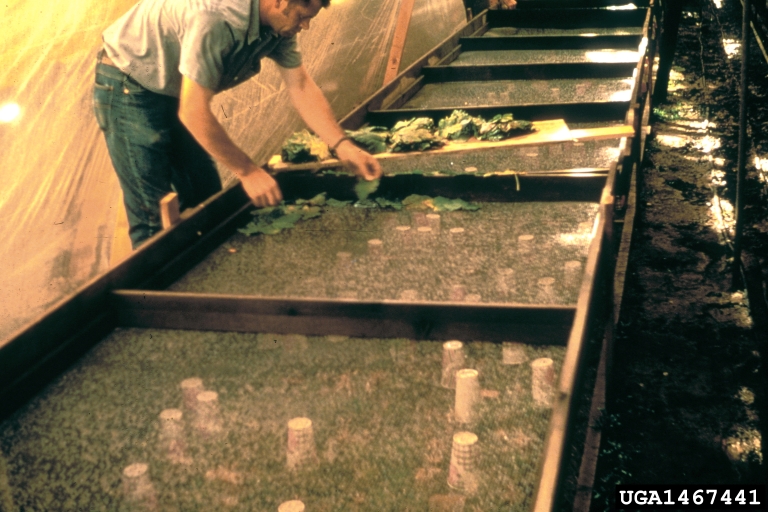 Photos from USDA Forest Service
Methods
Currently…
2019: Planted inoculated seedlings in nursery beds. Did not see expected disease symptoms and resistant responses. (Data collection was to have begun in June, 2019.) So, Dave Foushee at the CDA Nursery re-inoculated with rust in Sept.

2020: Continue to score seedlings for disease symptoms and resistant responses, begin preliminary analysis of needle spot symptoms
.
2021: Final scoring of seedlings for disease symptoms and resistant responses, analyze data and write final reports and publications.
[Speaker Notes: First in June is just for presence or absence of needle spots. Then in September 2019 onward we look for bark reactions and cankers]
Major Findings
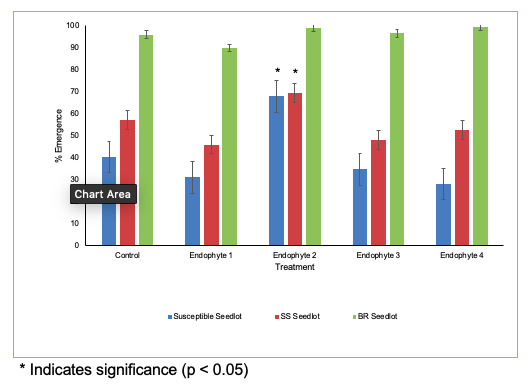 Center for Advanced Forestry Systems 2020 Meeting
Major Findings
Fungal Seed Endophytes
Endophytes #1, #3 are Penicillium species.

Inhibition of WWP needle 
endophytes:
Endophyte #1: 18.6% ± 7.6%
Endophyte #3: 19.0% ± 5.6% 

Possible production of 
antifungal compounds?
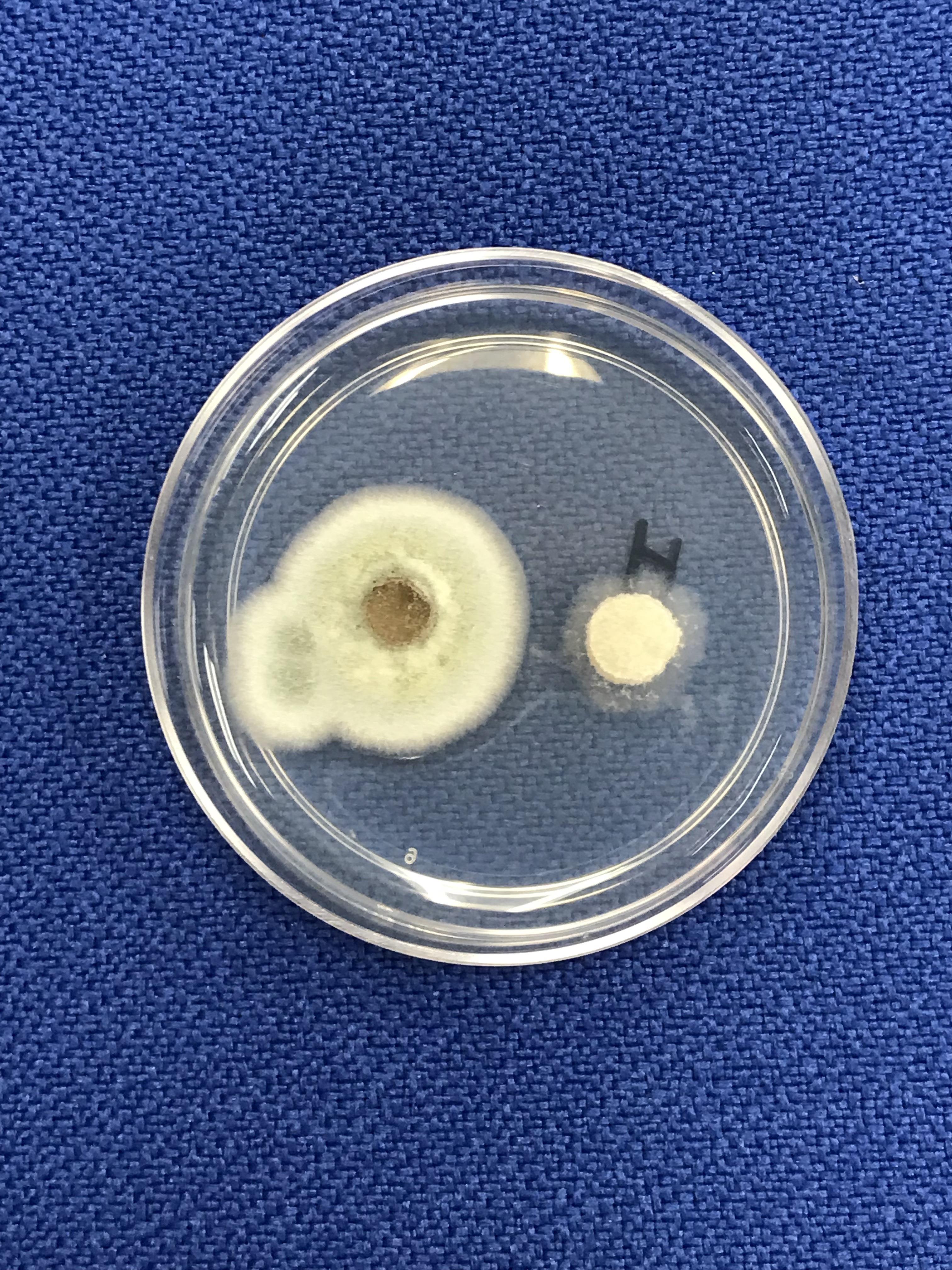 Endophyte #3 (left) with needle fungus (right)
Major Findings
Endophyte #2
Control plate
Streptomyces sp.

Demonstrates 
extensive antagonistic
behavior towards 
many fungi that have 
been grown in its 
presence.
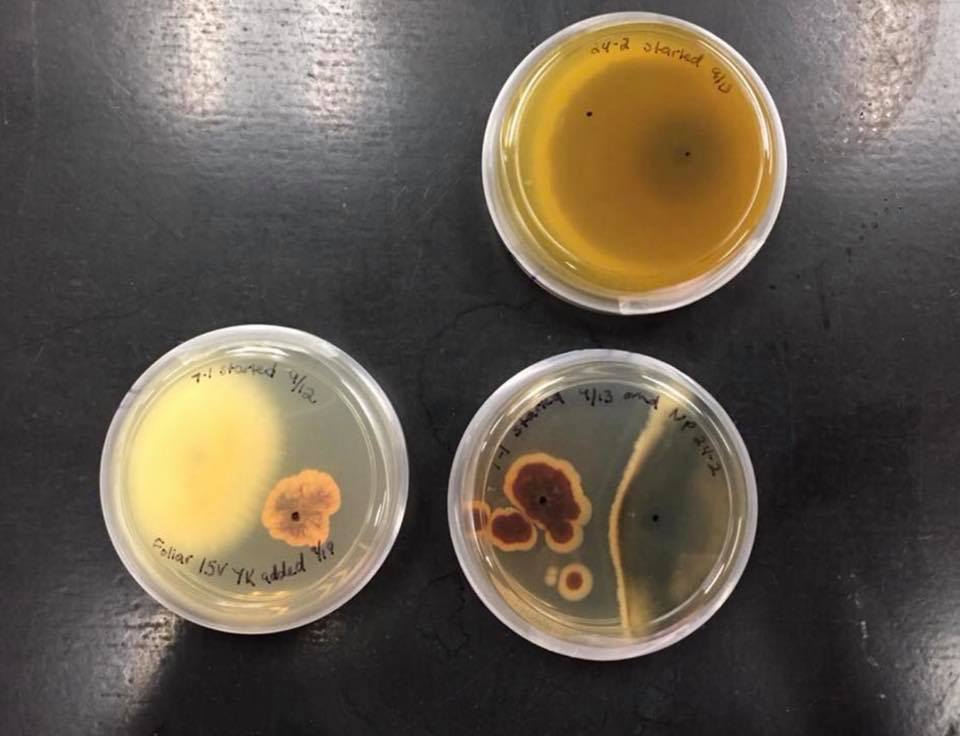 Test plate with Endophyte 2
[Speaker Notes: Need to somewhere mention that WPBP is biotropic so Endophyte effects may be different. Cannot test in agaro. Endophyte 2 is from WWP seed]
100% Inhibition
Major Findings
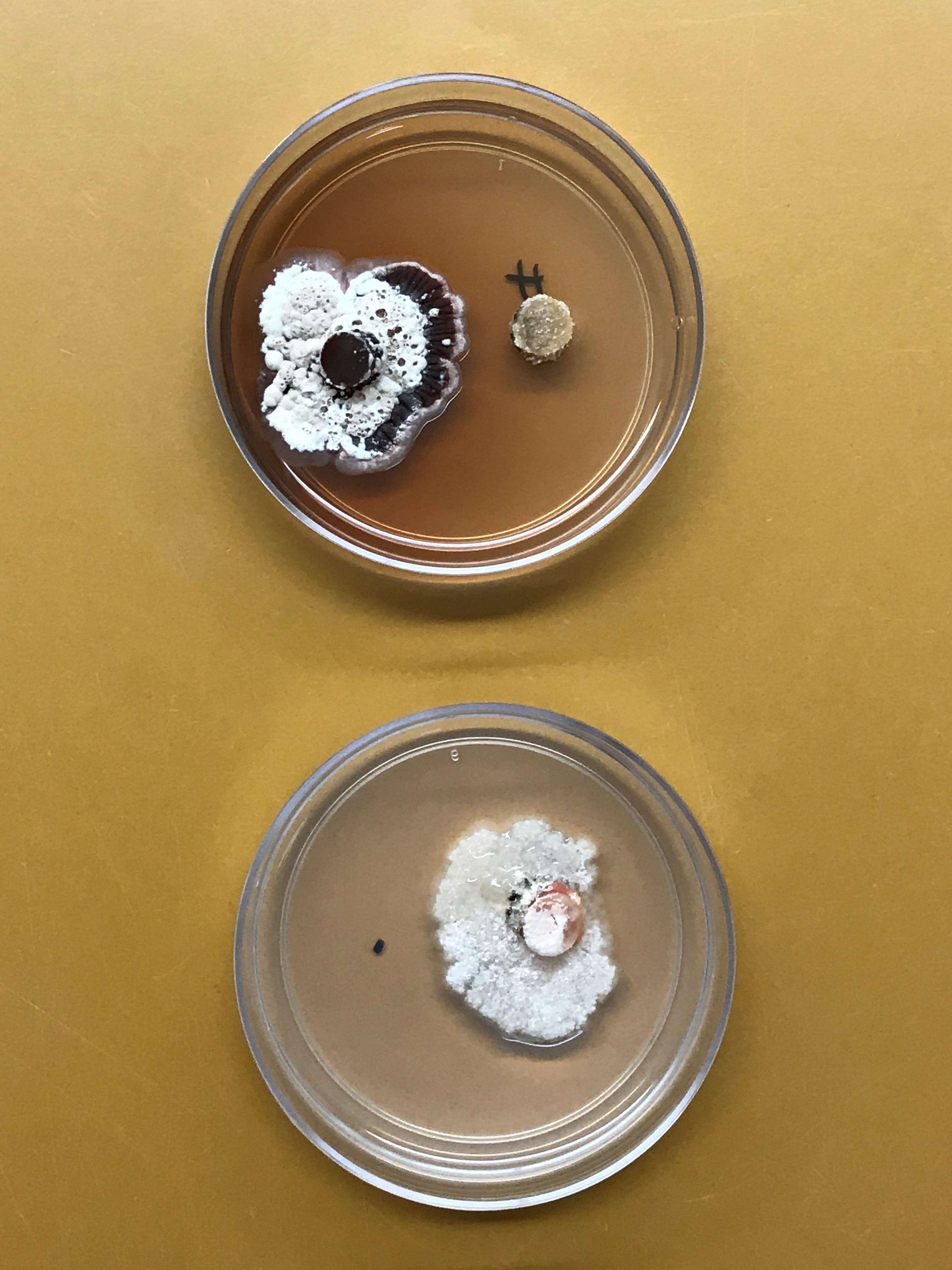 Streptomyces (top plate, left) completely inhibiting the 
growth of a needle fungus 
(top plate, right). Bottom 
right is control plate of 
needle fungus.
[Speaker Notes: Summarize: if they can inhibit other WWP fungi, why not WWP?]
Major Findings
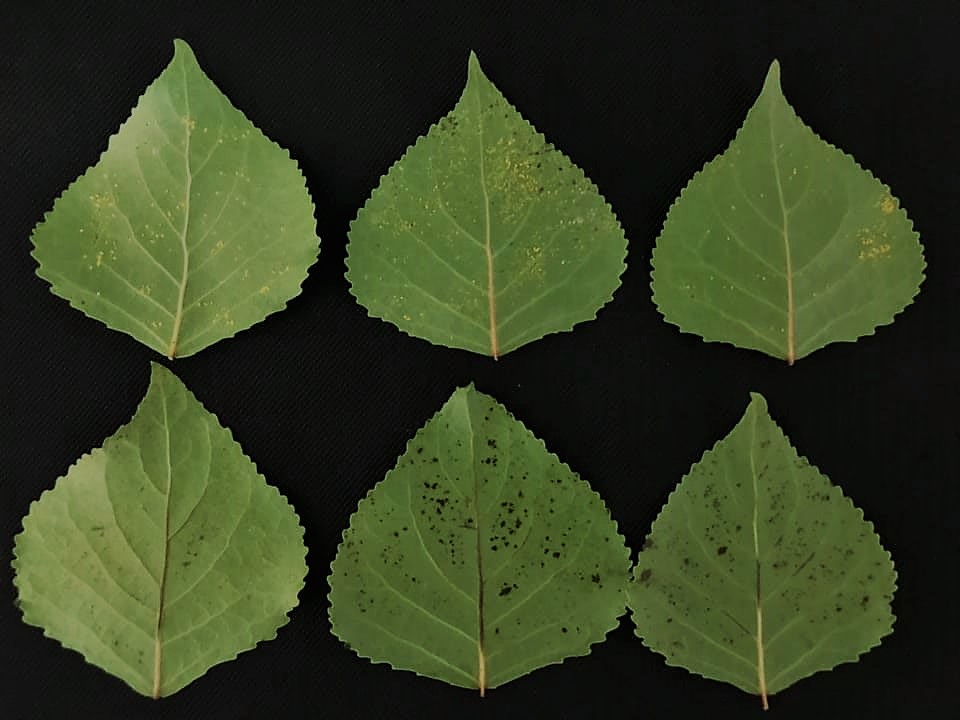 Major Findings
Bacterial Endophytes
Streptomyces 

Inhibition of 8 different WWP seed fungi:
17.7% ± 13.9%

Inhibition of 8 different WWP needle fungi:
62.0% ± 8.2%
Bacillus (Endophyte #4)

Inhibition of 8 different WWP seed fungi:  26.7% ± 4.6%

Inhibition of 8 different WWP needle fungi:
54.5% ± 6.7%
Deliverables
Method to increase emergence of Western white pine seedlings

A new, well-supported emphasis on seed bacteria as the endophytes to use for any forest tree
[Speaker Notes: Mention the eastern white pine ones? Plant hormones produced by endophytes. Or Streptomyces inhibited somehow pathogens that would have reduced emergence. Or did in the case of control]
Company Benefits
Commercial plantings 
       will benefit from a 
       reduction in WPBR 
       rates. Survival of WWP
       in such environments 
       will also increase.

2.    WWP restoration!
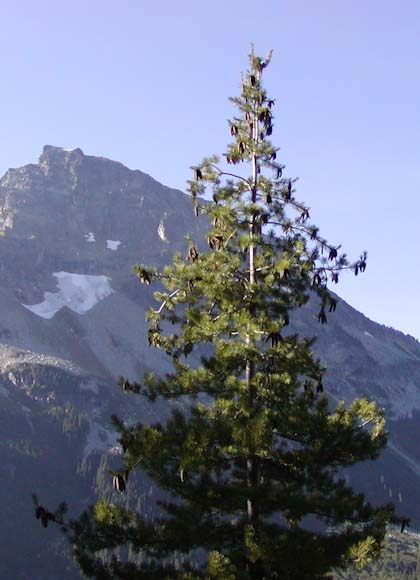 http://www.conifers.org/pi/pi/m/monticola02.jpg
[Speaker Notes: Resistant seed sources still suffer mortality from WPBR. It also costs large amounts of money and time to produce large amounts of even the most resistant seed.
But…
If endophytes can successfully increase the resistance of those seed sources already possessing resistance to some degree, then…
2. Even in areas where resistant seed sources have fallen prey to WPBR]
Recommendations
Select seed bacteria to
improve performance
in any tree species.
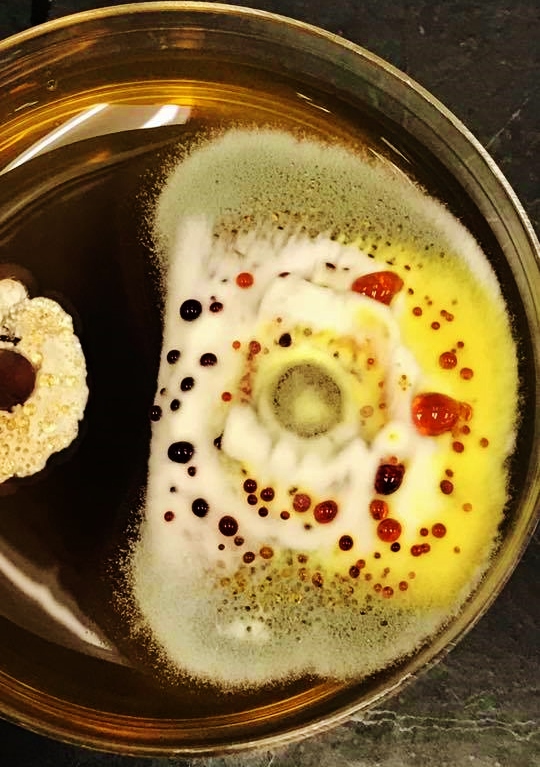 Streptomyces (left) inhibiting a seed fungus (right)
Summary
Acknowledgements
Maria Marlin (UI, now OSU)
Mary Ridout (UI)
Diana Cervantes (UI)
David Foushee (USFS Coeur d’Alene Nursery)
J.D. Irving (Greg Adams)
Marc Rust and IETIC